Картинная галерея
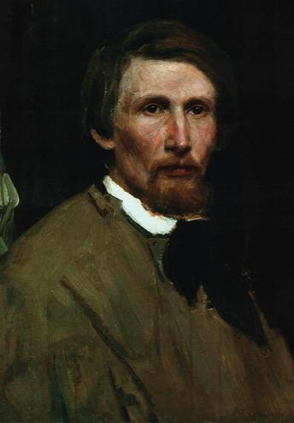 ВАСНЕЦОВ ВикторМихайлович
Виктор Михайлович Васнецов
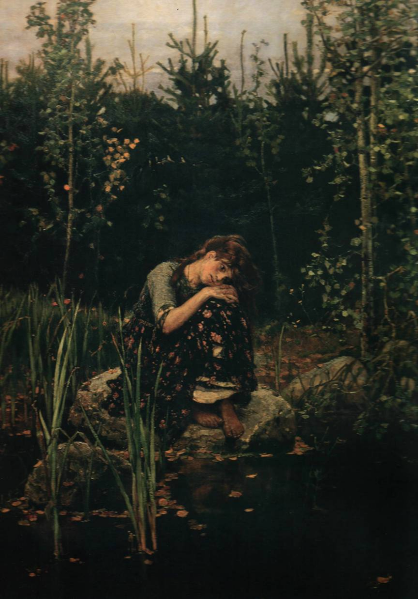 «Алёнушка»
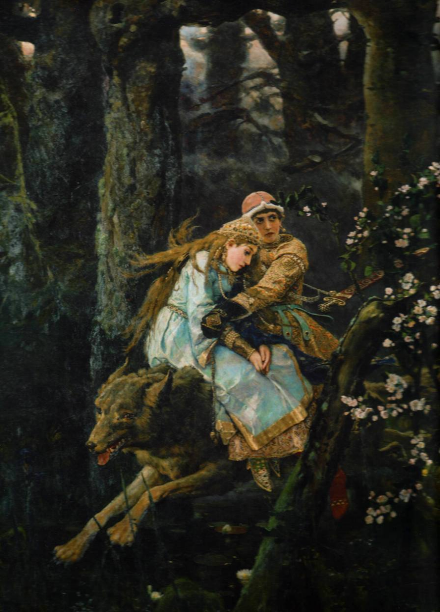 «Иван-царевич на сером волке»
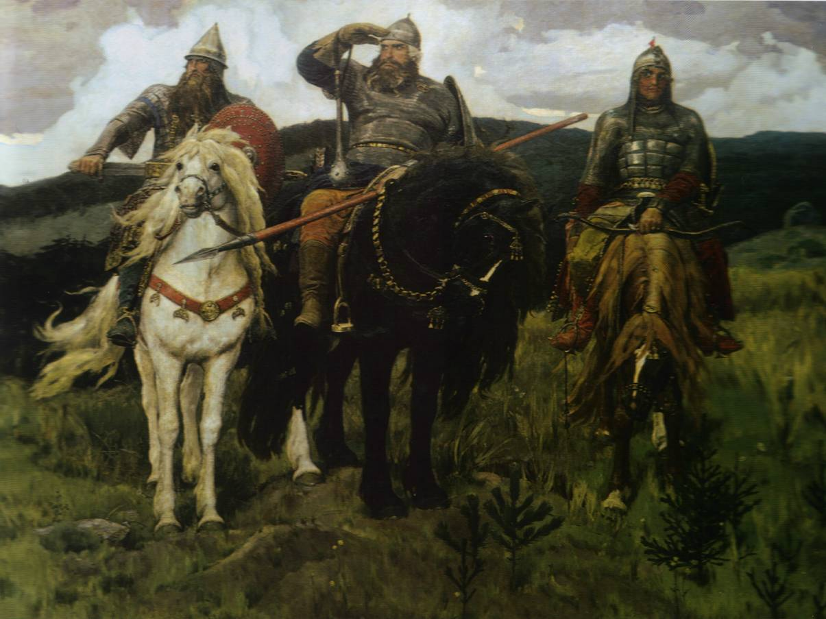 «Богатыри» (Три богатыря)
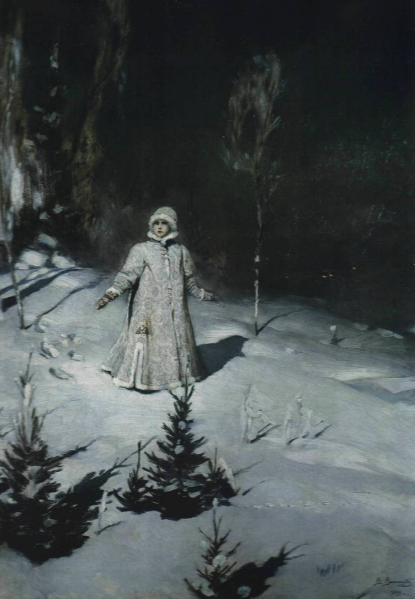 «Снегурочка»